ΜΥΟΣΚΕΛΕΤΙΚΟ ΣΥΣΤΗΜΑ
ΚΕΦΑΛΑΙΟ 5: 5.1- 5.2 μυσ
ΕΚΠΑΙΔΕΥΤΙΚΟΣ ΜΑΡΙΑ ΜΟΥΖΑΚΗ ΠΕ87.08
ΜΥΣ διακρίνεται σε
Γαστέρα
Έκφυση
Κατάφυση
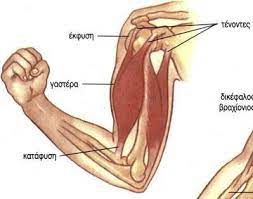 Η γαστέρα είναι το μεσαίο τμήμα του μυός και είναι και το συσταλτό τμήμα του.
Έκφυση, είναι το ένα από τα δύο άκρα του μυός το οποίο είναι τοποθετημένο στο λιγότερο κινητό τμήμα του σκελετού. Πολλοί μύες έχουν περισσότερες από μία εκφύσεις.
Κατάφυση είναι το άλλο άκρο του μυός, είναι τοποθετημένο πιο περιφερικά, δηλαδή στο περισσότερο κινητό τμήμα του σκελετού.
Η πρόσφυση των μυών στα οστά γίνεται με τη βοήθεια τενόντων. Είναι δεσμίδες πυκνού συνδετικού ιστού, το μήκος και το σχήμα τους ποικίλλει ανάλογα με το μυ. Μπορεί να είναι κυλινδροειδείς, ταινιοειδείς η να έχουν σχήμα αποπλατυσμένο.
ΜΗΧΑΝΙΣΜΟΣ ΜΥΙΚΗΣ ΣΥΣΤΟΛΗΣ
Ολίσθηση μυονηματίων, τα νημάτια της ακτίνης και τα νημάτια της μυοσίνης γλιστρούν μεταξύ τους. 
Με τον τρόπο αυτό το μήκος των μυονηματίων δε μειώνεται, αλλά παραμένει σταθερό, ενώ τα νημάτια αυτά διεισδύουν και γλιστρούν το ένα παράλληλα πάνω στο άλλο.
Έτσι μικραίνει το μήκος του μυός, οι προσφύσεις του πλησιάζουν η μια την άλλη κι επομένως κινούνται τα οστά στα οποία είναι συνδεδεμένος.
ΕΙΔΗ ΜΥΙΚΗΣ ΣΥΣΤΟΛΗΣ
ΜΕΙΟΜΕΤΡΙΚΗ ΣΥΣΤΟΛΗ
ΙΣΟΜΕΤΡΙΚΗ ΣΥΣΤΟΛΗ
ΠΛΕΙΟΜΕΤΡΙΚΗ ΣΥΣΤΟΛΗ
ΜΕΙΟΜΕΤΡΙΚΗ ΣΥΣΤΟΛΗ
Το μήκος του μυός μικραίνει

ΔΥΝΑΜΗ>ΑΝΤΙΣΤΑΣΗ 

Κίνηση προς δύναμη
ΙΣΟΜΕΤΡΙΚΗ ΣΥΣΤΟΛΗ
Το μήκος του μυός παραμένει αμετάβλητο.

Δεν έχω κίνηση στην άρθρωση.

ΔΎΝΑΜΗ = ΑΝΤΙΣΤΑΣΗ
ΠΛΕΙΟΜΕΤΡΙΚΗ ΣΥΣΤΟΛΗ
Το μήκος του μυός μεγαλώνει.

ΑΝΤΙΣΤΑΣΗ> ΔΥΝΑΜΗ

Κίνηση προς την αντίσταση
ΜΗΚΟΔΥΝΑΜΙΚΗ ΣΧΕΣΗ ΜΥΩΝ
Ο μυς παράγει δύναμη
Η δύναμη εξαρτάται από το μήκος του μυός την εκάστοτε στιγμή που επιχειρείται κίνηση
Στο μήκος ηρεμίας μπορεί να παραχθεί η μέγιστη δύναμη λόγω πλεονεκτικής θέσης των μυονηματίων που λειτουργούν ως μπάρες παράλληλης κύλισης
Σε θέση διάτασης ή βράχυνσης του μυός η θέση των μυονηματίων είναι διαφορετική
ΤΑΧΟΔΥΝΑΜΙΚΗ ΣΧΕΣΗ ΜΥΩΝ
Ο μυς παράγει μεγαλύτερη δύναμη όσο πιο αργά γίνεται η συστολή του.